Семинар для педагогов «Экспериментирование – одна из форм развития познавательно-исследовательской  деятельности воспитанников»
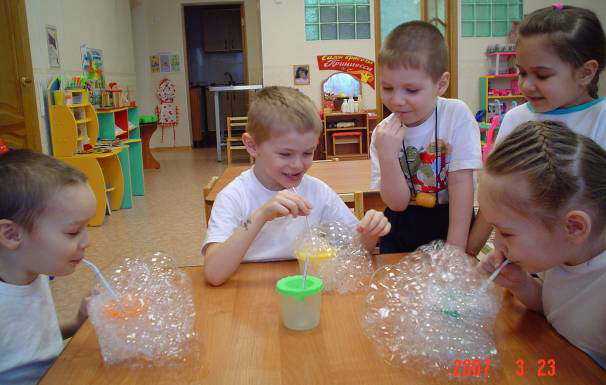 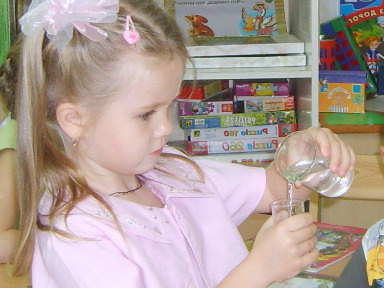 Подготовил: ст. воспитатель
Недохлебова О.А.
Цель познавательно-исследовательской деятельности в детском саду
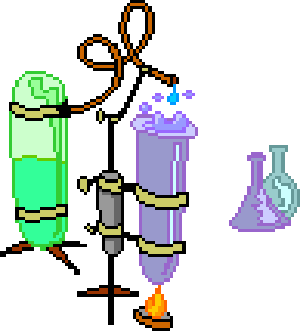 Сформировать у дошкольников основные ключевые компетенции, способность к исследовательскому типу мышления
ФГОСОбразовательная область «Познавательное развитие» Формы развития познавательно-исследовательской деятельности
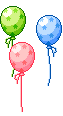 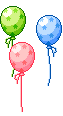 Экспериментирование;
Исследование;
Коллекционирование;
Проектирование.
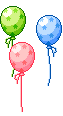 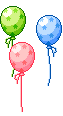 ФГОС ДООИнтегративное качество «Любознательный, активный»
Интересуется новым, неизвестным в окружающем мире (мире предметов и вещей, мире отношений и своем внутреннем мире). 
Задает вопросы взрослому, любит экспериментировать.
 Способен самостоятельно действовать (в повседневной жизни, различных видах детской деятельности). 
В случаях затруднений обращается за помощью к взрослому. 
Принимает живое, заинтересованное участие в образовательном процессе.
Китайская пословица гласит:
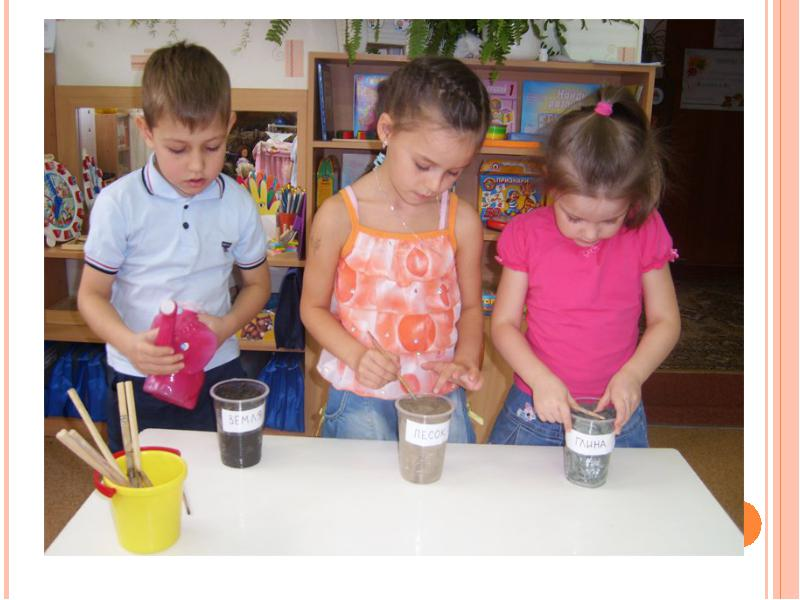 Усваивается всё прочно и надолго, когда ребёнок слышит, видит и 
делает сам!!!
Основные характеристики детского экспериментирования:
Слово «эксперимент» происходит от греческого слова «ехреriтепtum», что переводится как «проба, опыт». 
Детское экспериментирование является особой формой поисковой деятельности в которой наиболее ярко выражены процессы целеобразования, процессы возникновения и развития новых мотивов личности, лежащих в основе саморазвития дошкольников.
Формы экспериментирования – (познавательная, продуктивная). В детском экспериментировании наиболее мощно проявляется собственная активность детей, направлено на получение:
Новые сведения, новые знания (познавательная форма);
На получение продуктов творчества (продуктивная форма).
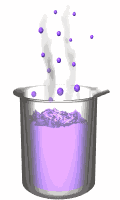 Структура детского экспериментирования
ЦЕЛЬ: развитие умений ребёнка взаимодействовать с исследуемыми объектами в «лабораторных» условиях как средствами познания окружающего мира.
ЗАДАЧИ: 1. развитие мыслительных процессов; 2. развитие мыслительных  операций; 3. освоение методов познания; 4. развитие причинно-следственных связей и отношений.
СОДЕРЖАНИЕ: информация об объектах и явлениях, предметах.
МОТИВ: познавательные потребности, познавательный интерес.
СРЕДСТВА: язык, речь, поисковые действия.
ФОРМЫ: элементарно-поисковая деятельность, опыты, эксперименты.
УСЛОВИЯ: постепенное усложнение, организация условий, использование проблемных ситуаций.
РЕЗУЛЬТАТ: опыт самостоятельной деятельности, исследовательской работы, новые знания и умения.
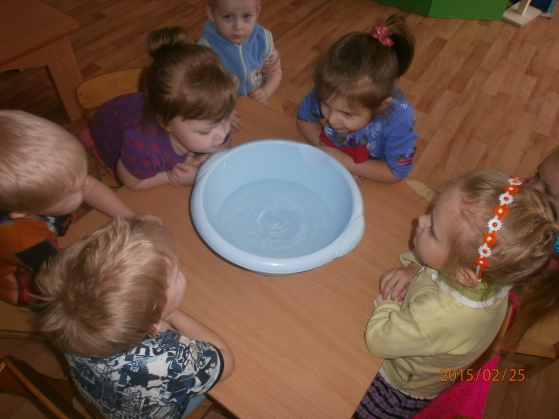 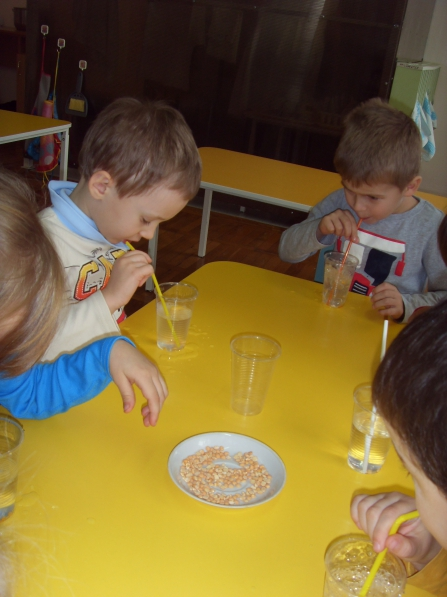 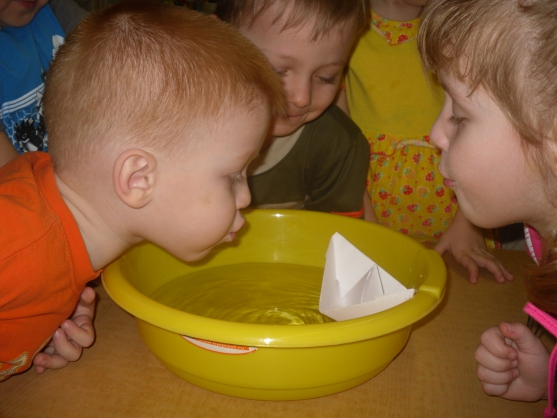 Решение задач можно осуществлять в 2 вариантах:дети проводят эксперимент, не зная его результата, и таким образом приобретают новые знания;дети вначале предсказывают вариант, а затем проверю, правильно ли они мыслили.Продолжительность эксперимента определяется многими факторами:Особенностями изучаемого явления,Наличием свободного времени,Состоянием детей, их отношением к данному виду деятельности.Если дети устали, занятие прекращаем заранее задуманного срока, если же, наоборот, интерес к работе велик, ее можно продолжить сверх запланированного времени.
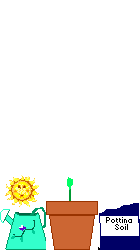 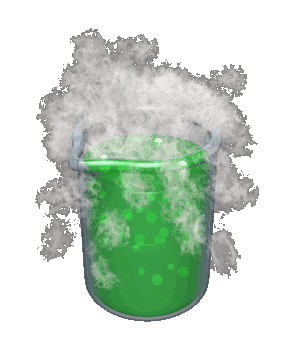 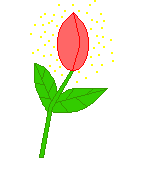 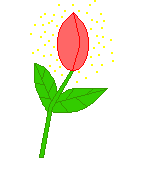 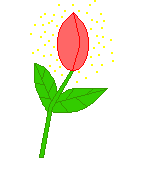 Экспериментальная деятельность с детьми организовывается по пяти взаимосвязанным направлениям:“Живая природа” (растения и животные как живые организмы, строение, функции и назначение их частей и др.).“Неживая природа” (воздух, вода, почва и др.).“Физические явления” (свет, звук, магнетизм, превращение твердых тел в жидкие, жидких – в газообразные и наоборот и др.).“Человек” (функционирование организма и др.).“Рукотворный мир” (материалы и их свойства).
Последовательность детского экспериментирования
«Пустая голова не рассуждает: чем больше опыта, тем больше способна она рассуждать….»   П.П. Блонский
«Люди, научившиеся… наблюдениям и опытам, приобретают способность сами ставить вопросы и получать на них фактические ответы, оказываясь на более высоком умственном и нравственном уровне в сравнении с теми, кто такой школы не прошёл.»
                                                  К.Е.Тимирязев
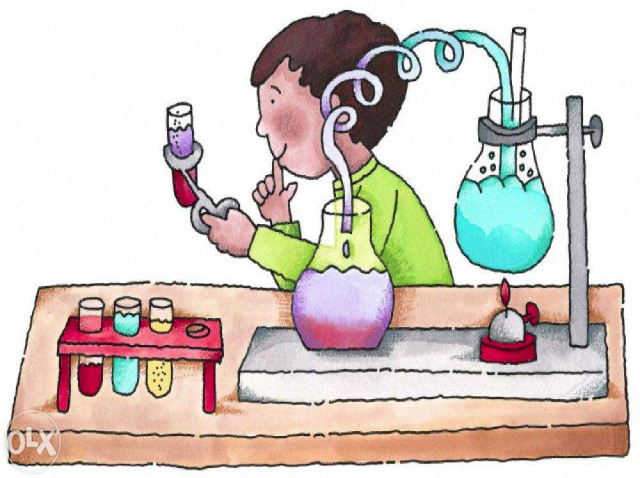 Спасибо за внимание к экспериментальной деятельности! Творческих успехов!